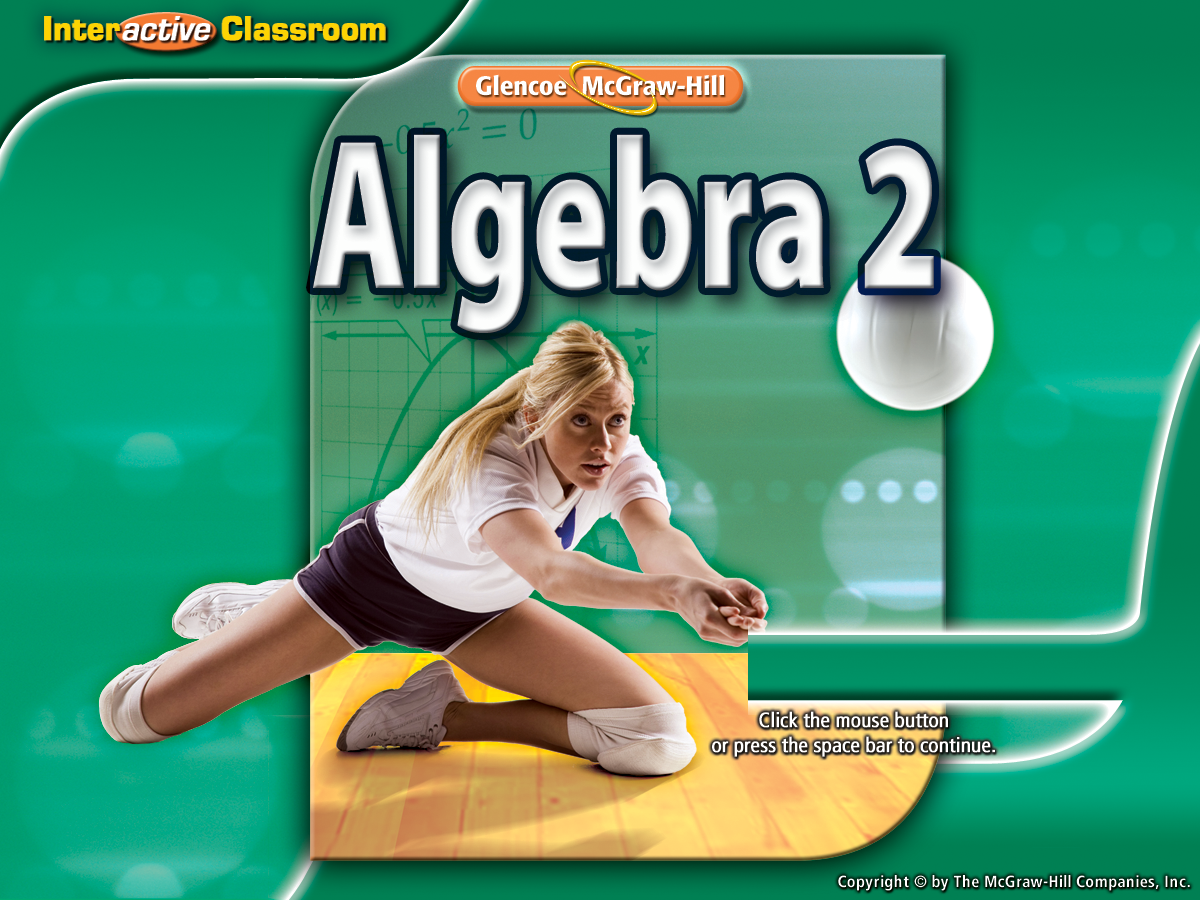 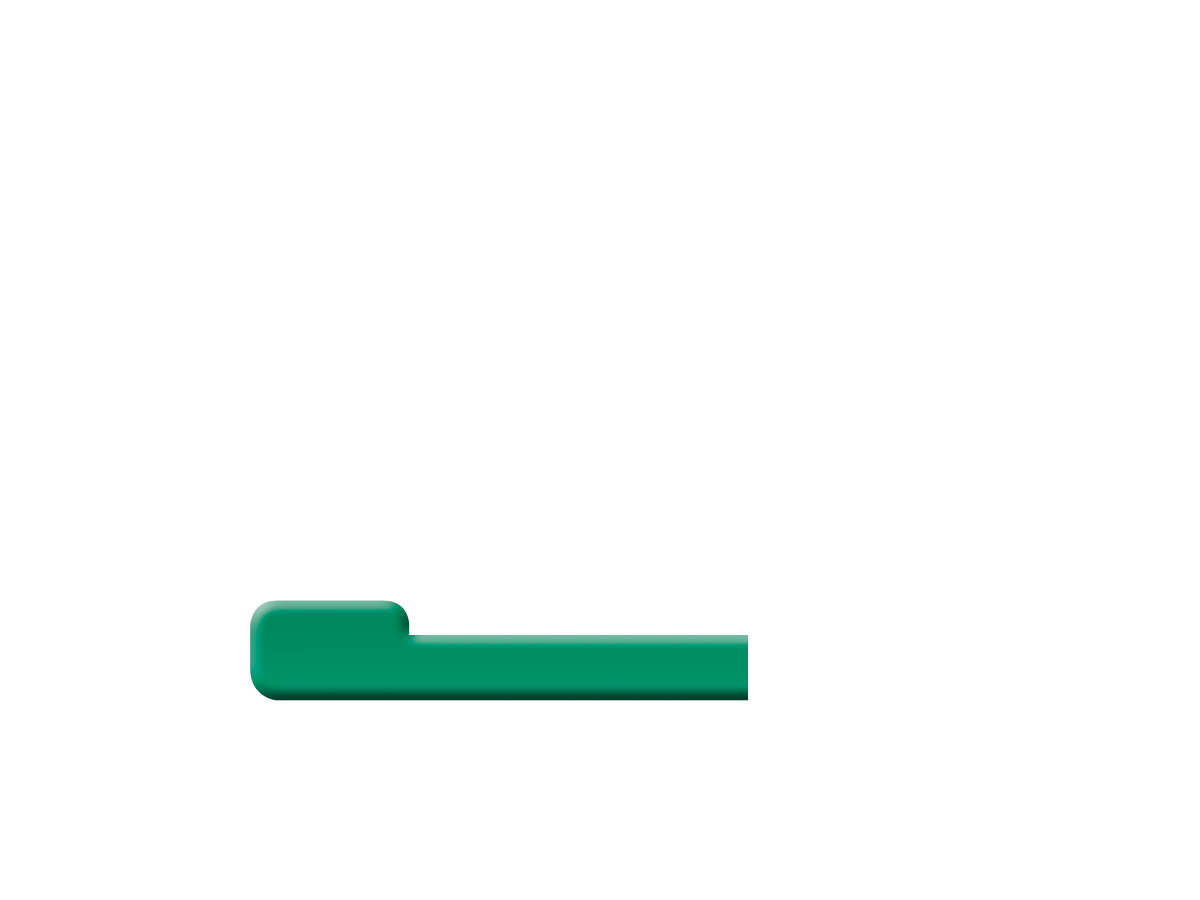 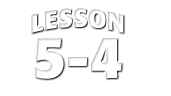 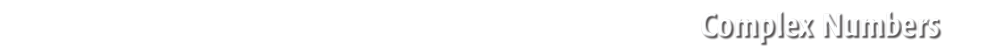 Splash Screen
Then/Now
New Vocabulary
Example 1:  Square Roots of Negative Numbers
Example 2:  Products of Pure Imaginary Numbers
Example 3:  Equation with Pure Imaginary Solutions
Key Concept:  Complex Numbers
Example 4:  Equate Complex Numbers
Example 5:  Add and Subtract Complex Numbers
Example 6:  Real-World Example:  Multiply Complex Numbers
Example 7:  Divide Complex Numbers
Lesson Menu
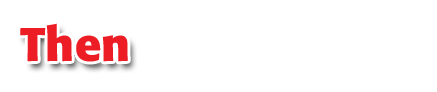 You simplified square roots. (Prior Course).
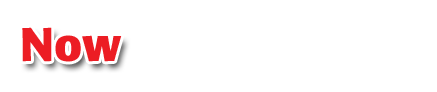 Perform operations with pure imaginary numbers.
Perform operations with complex numbers.
Then/Now
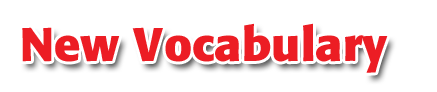 imaginary unit
pure imaginary number
complex number
complex conjugates
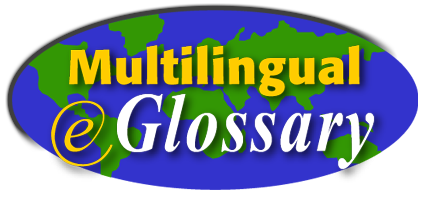 Vocabulary
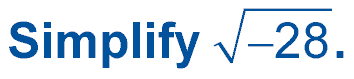 A.
Square Roots of Negative Numbers
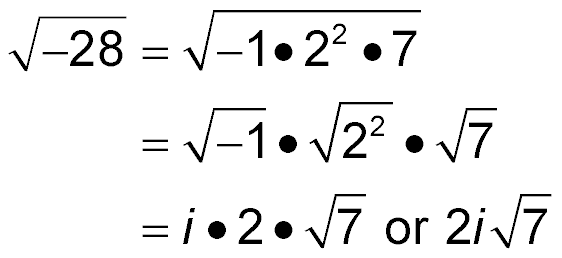 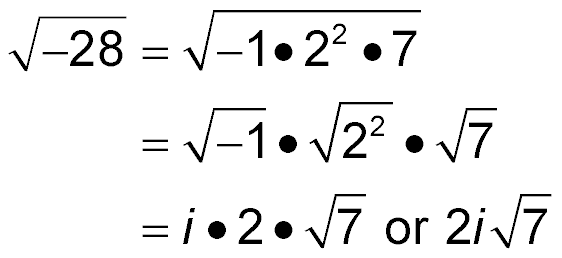 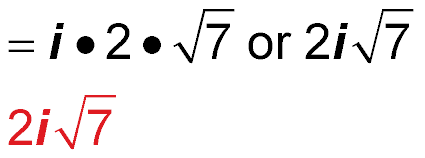 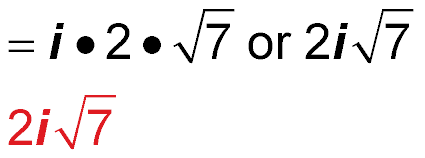 Answer:
Example 1
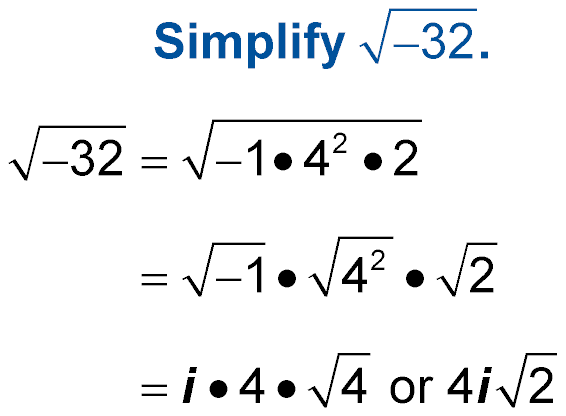 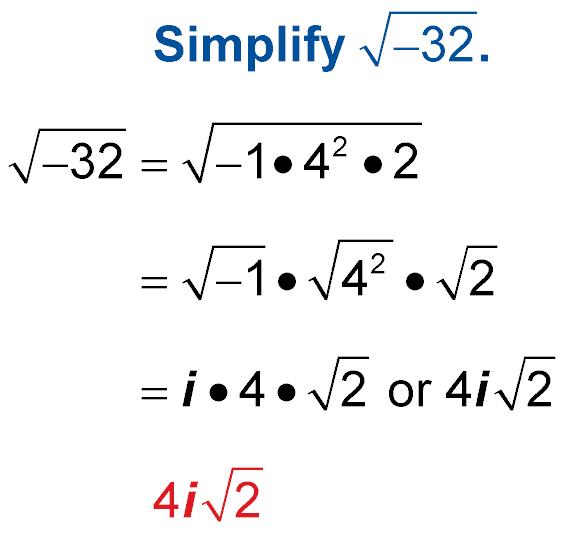 B.
Answer:
Square Roots of Negative Numbers
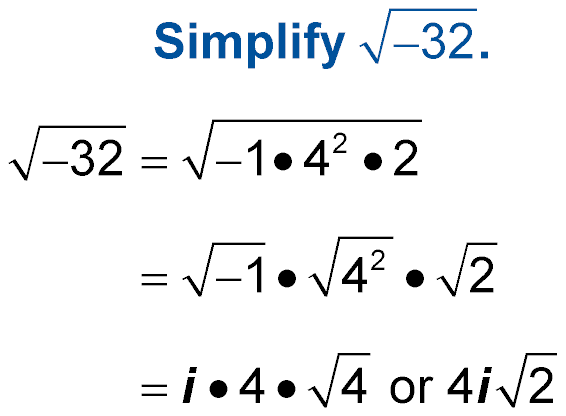 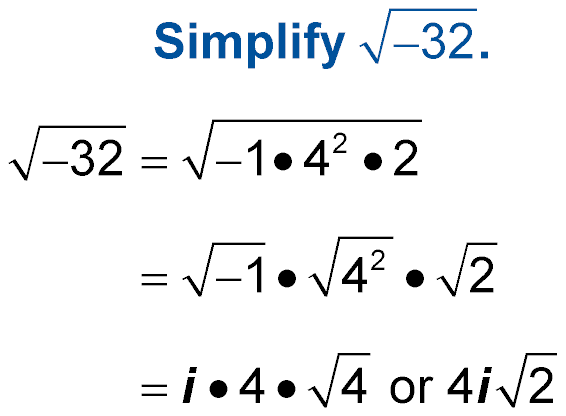 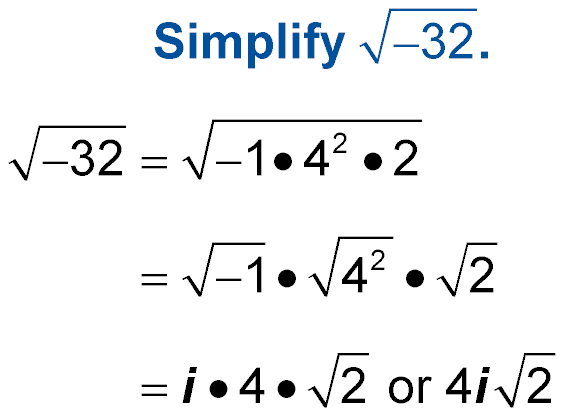 Example 1
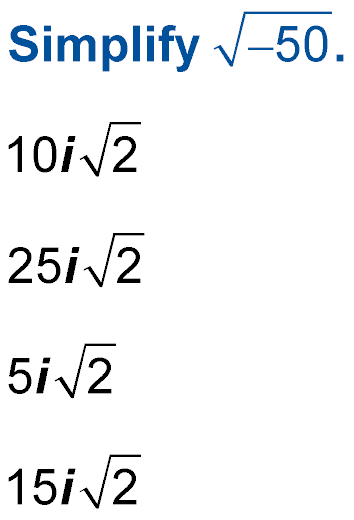 A.	
B.	
C.	
D.
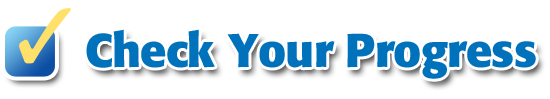 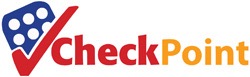 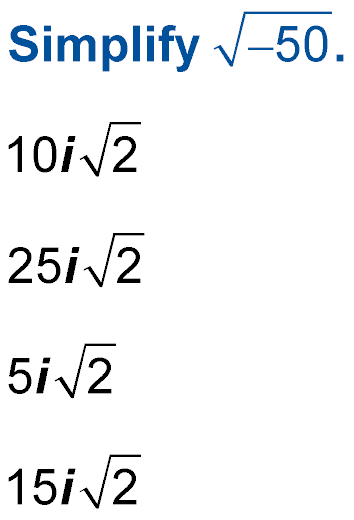 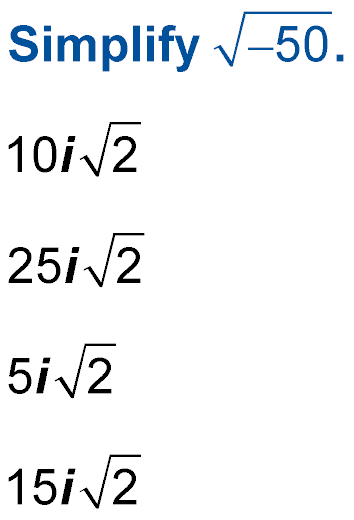 A.
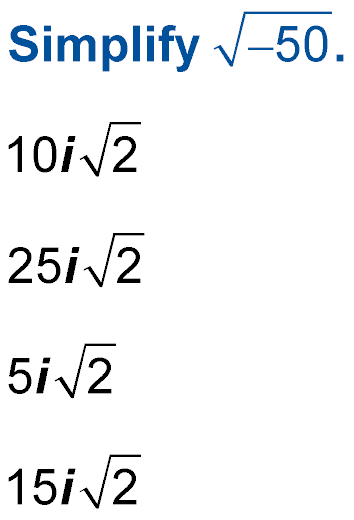 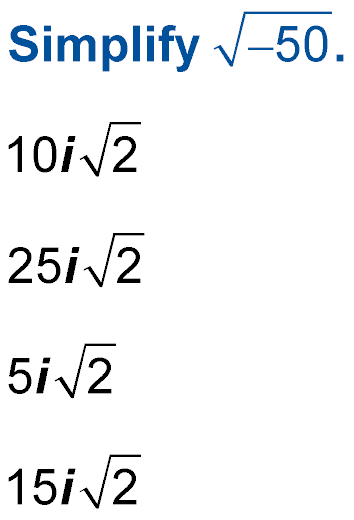 A
B
C
D
Example 1
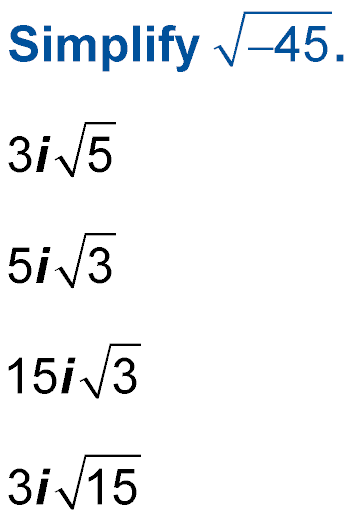 A.	
B.	
C.	
D.
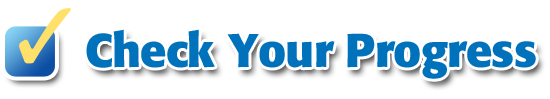 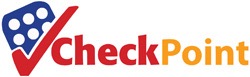 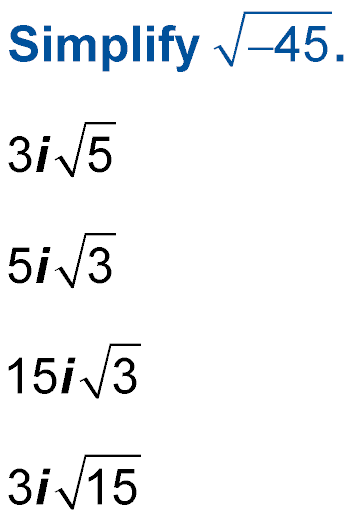 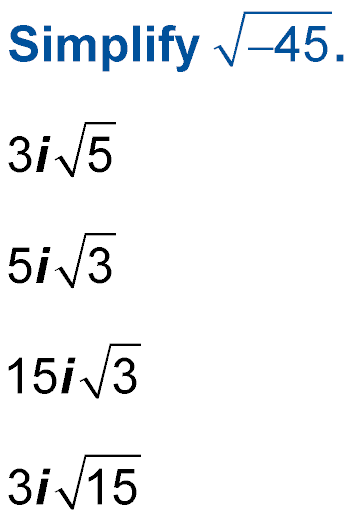 B.
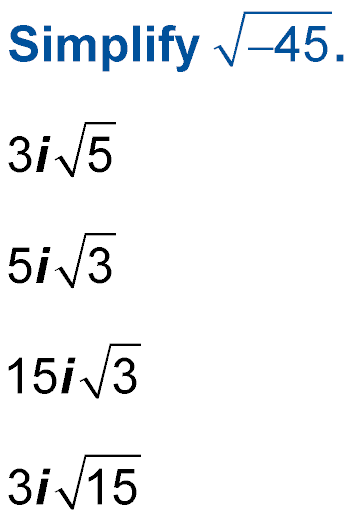 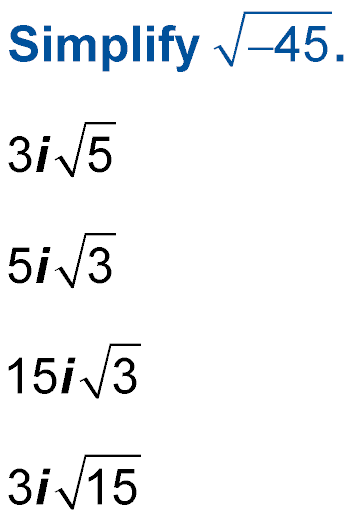 A
B
C
D
Example 1
Products of Pure Imaginary Numbers
A.  Simplify –3i ● 2i.
–3i ● 2i	=	–6i 2
	=	–6(–1)	i 2 = –1
	= 6
Answer: 	6
Example 2
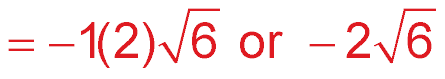 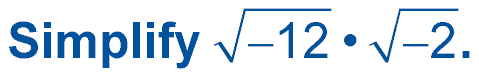 Answer:
B.
Products of Pure Imaginary Numbers
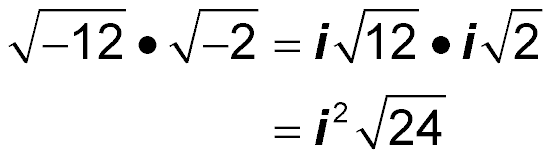 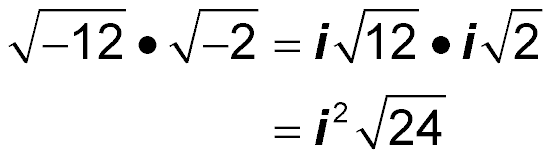 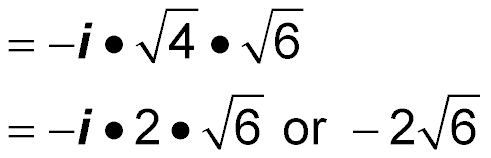 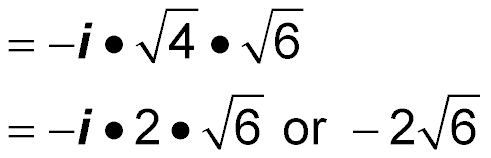 Example 2
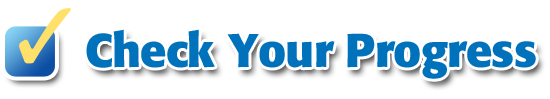 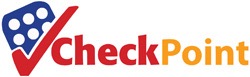 A.  Simplify 3i ● 5i.
A.	15
B.	–15
C.	15i
D.	–8
A
B
C
D
Example 2
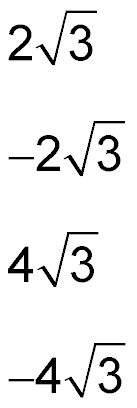 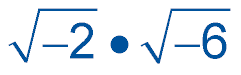 B.  Simplify                   .
A.	
B.	
C.	
D.
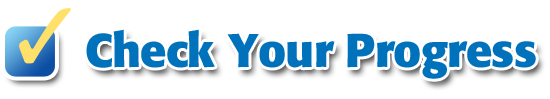 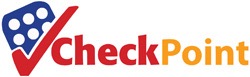 A
B
C
D
Example 2
Equation with Pure Imaginary Solutions
Solve 5y 2 + 20 = 0.
5y 2 + 20	=	0	Original equation
        5y 2	=	–20	Subtract 20 from each side.
          y 2	=	–4	Divide each side by 5.
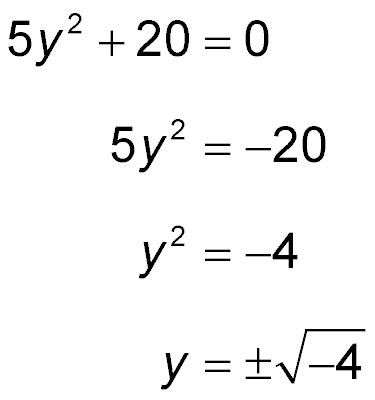 Take the square root of each side.
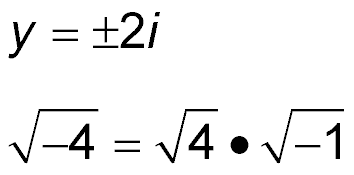 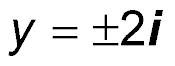 Answer: 	y = ±2i
Example 3
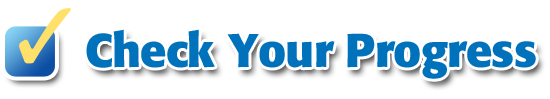 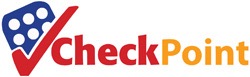 Solve 2x 2 + 50 = 0.
A.	±5i
B.	±25i
C.	±5
D.	±25
A
B
C
D
Example 3
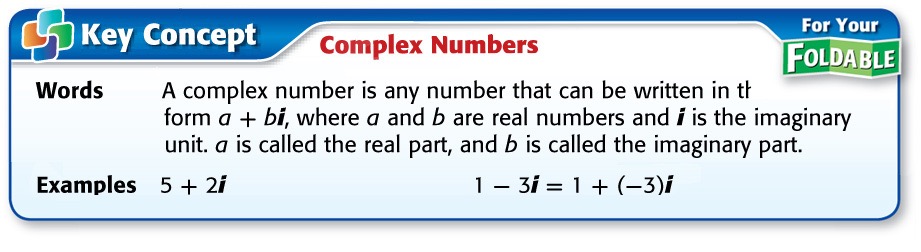 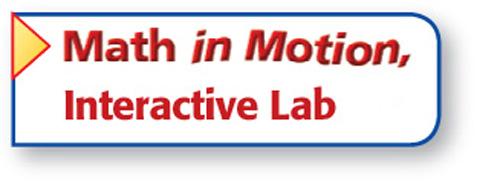 Concept
Equate Complex Numbers
Find the values of x and y that make the equation 2x + yi = –14 – 3i true.
Set the real parts equal to each other and the imaginary parts equal to each other.
2x	=	–14	Real parts
  x	=	–7	Divide each side by 2.
  y	=	–3	Imaginary parts
Answer: 	x = –7, y = –3
Example 4
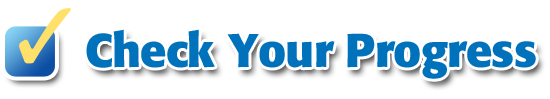 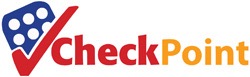 Find the values of x and y that make the equation 3x – yi = 15 + 2i true.
A.	x = 15y = 2
B.	x = 5y = 2
C.	x = 15y = –2
D.	x = 5y = –2
A
B
C
D
Example 4
Add and Subtract Complex Numbers
A.  Simplify (3 + 5i) + (2 – 4i).
(3 + 5i) + (2 – 4i) = (3 + 2) + (5 – 4)i	Commutative and Associative Properties
	= 5 + i	Simplify.
Answer: 	5 + i
Example 5
Add and Subtract Complex Numbers
B.  Simplify (4 – 6i) – (3 – 7i).
(4 – 6i) – (3 – 7i) = (4 – 3) + (–6 + 7)i	Commutative and Associative Properties
	= 1 + i	Simplify.
Answer: 	1 + i
Example 5
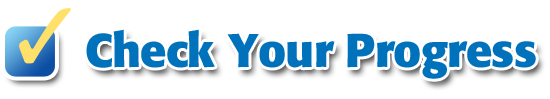 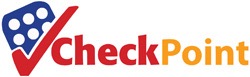 A. Simplify (2 + 6i) + (3 + 4i).
A.	–1 + 2i
B.	8 + 7i
C.	6 + 12i
D.	5 + 10i
A
B
C
D
Example 5
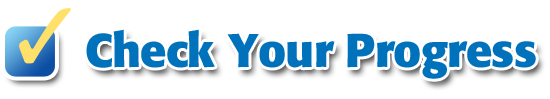 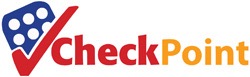 B. Simplify (3 + 2i) – (–2 + 5i).
A.	1 + 7i
B.	5 – 3i
C.	5 + 8i
D.	1 – 3i
A
B
C
D
Example 5
Multiply Complex Numbers
ELECTRICITY  In an AC circuit, the voltage E, current I, and impedance Z are related by the formula E = I ● Z. Find the voltage in a circuit with current 1 + 4j amps and impedance 3 – 6j ohms.
E	=	I ● Z 	Electricity formula
	=	(1 + 4j)(3 – 6j)	I = 1 + 4j, Z = 3 – 6j
	=	1(3) + 1(–6j) + 4j(3) + 4j(–6j)	FOIL
	=	3 – 6j + 12j – 24j 2	Multiply.
	=	3 + 6j – 24(–1)	j 2 = –1
	=	27 + 6j	Add.
Answer: 	The voltage is 27 + 6j volts.
Example 6
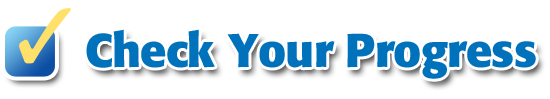 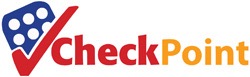 ELECTRICITY  In an AC circuit, the voltage E, current I, and impedance Z are related by the formula E = I ● Z. Find the voltage in a circuit with current 1 – 3j amps and impedance 3 + 2j ohms.
A.	4 – j
B.	9 – 7j
C.	–2 – 5j
D.	9 – j
A
B
C
D
Example 6
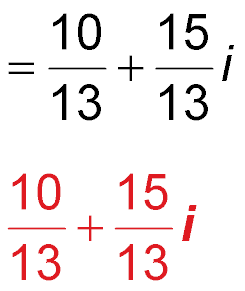 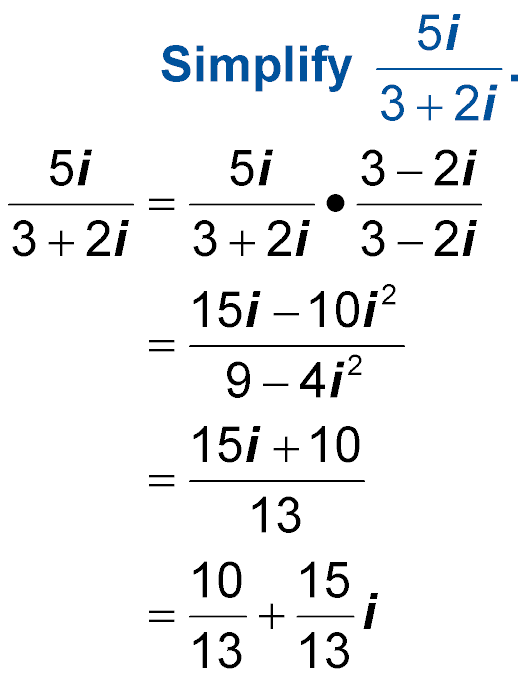 Answer:
A.
Divide Complex Numbers
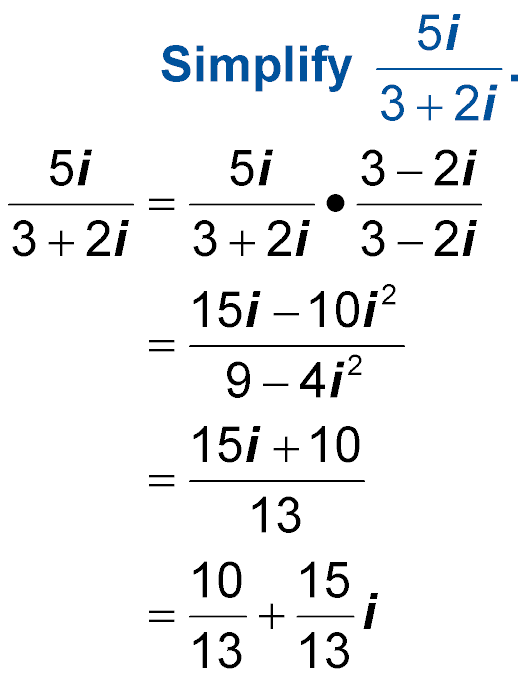 3 – 2i and 3 + 2i are conjugates.
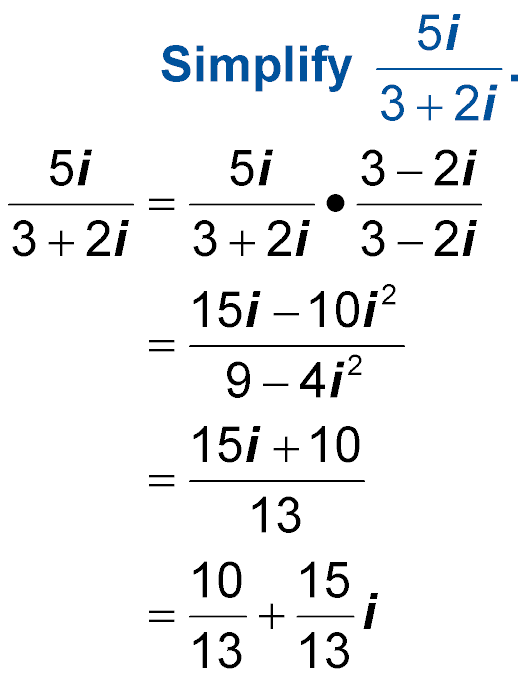 Multiply.
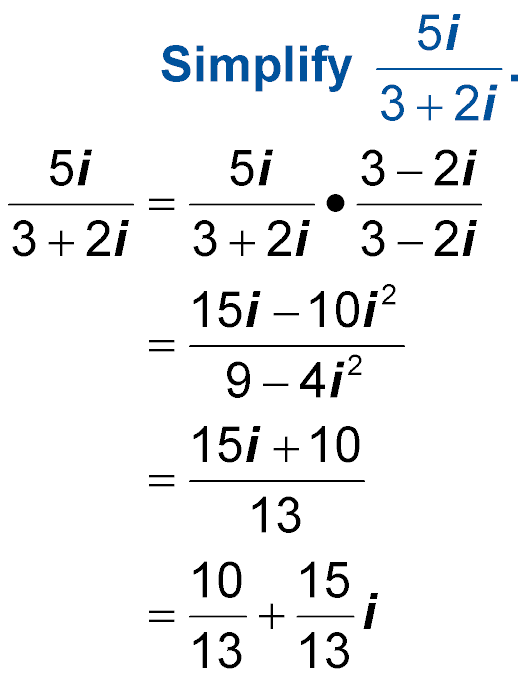 i2 = –1
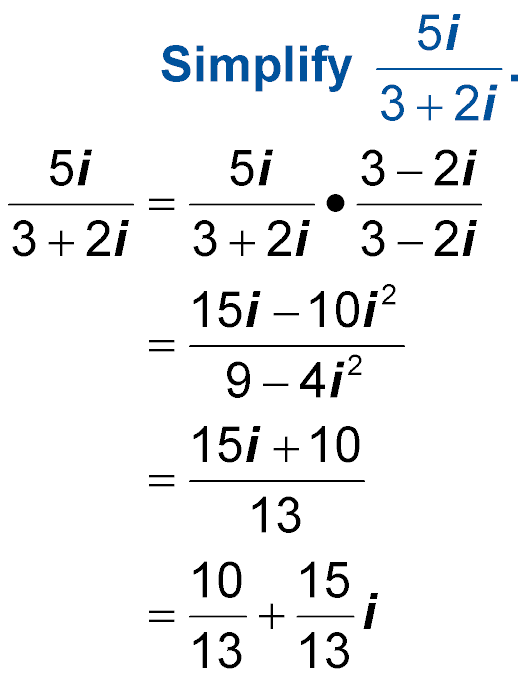 a + bi form
Example 7
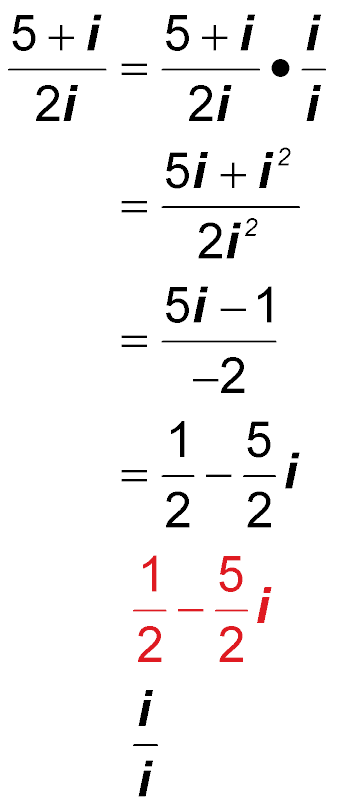 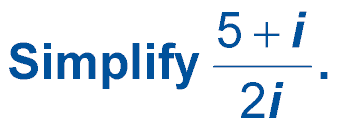 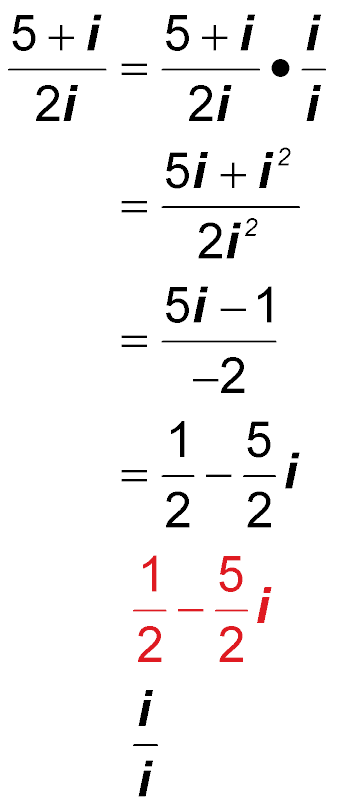 B.
Multiply by     .
Answer:
Divide Complex Numbers
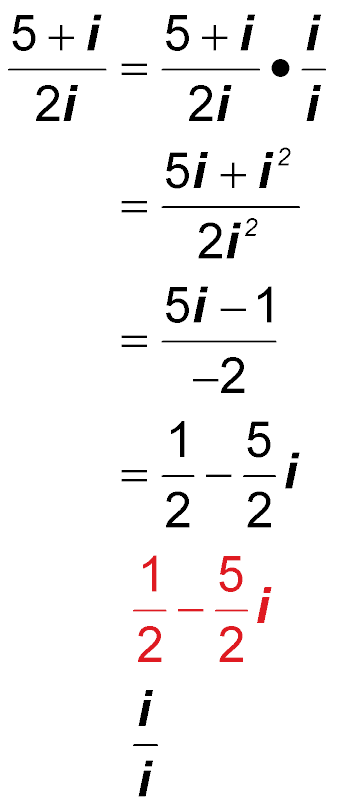 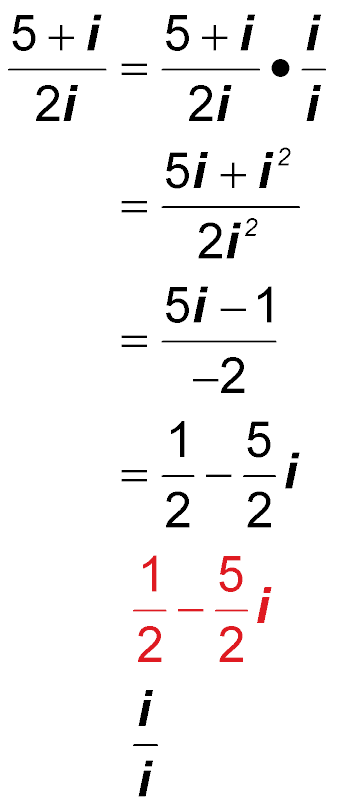 Multiply.
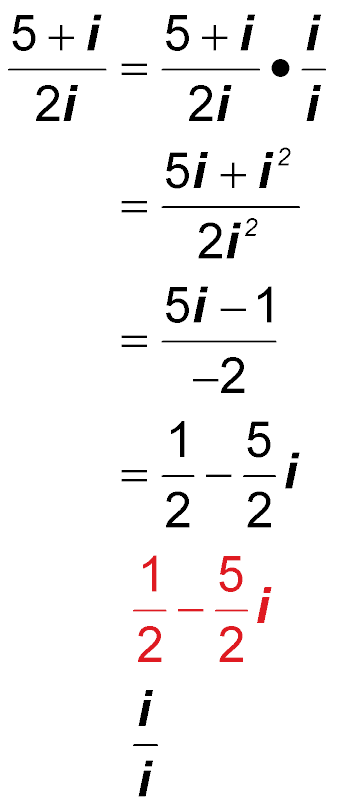 i2 = –1
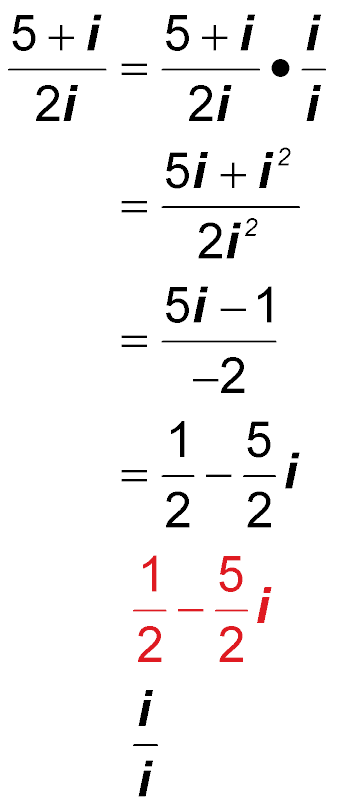 a + bi form
Example 7
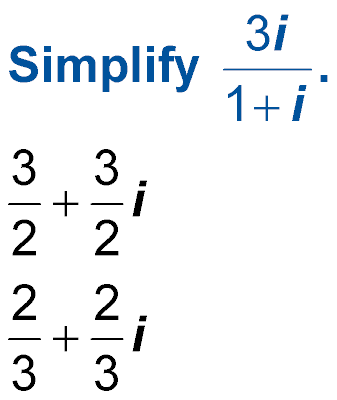 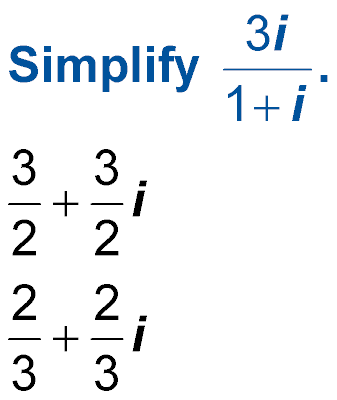 A.	
B.	3 + 3i
C.	1 + i
D.
A.
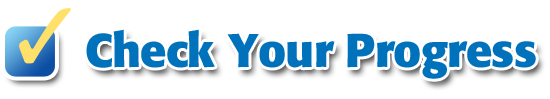 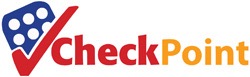 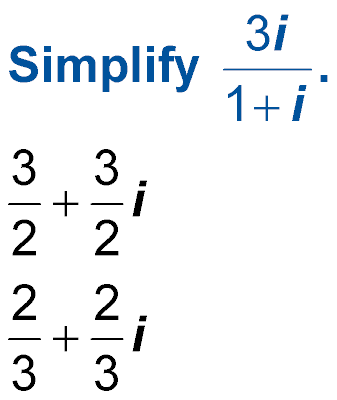 A
B
C
D
Example 7
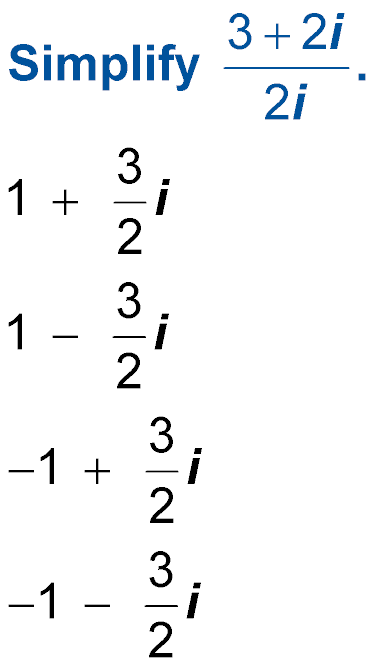 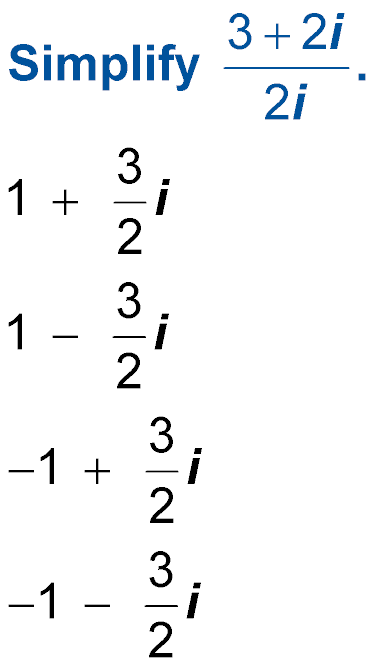 B.
A.	
B.	
C.	
D.
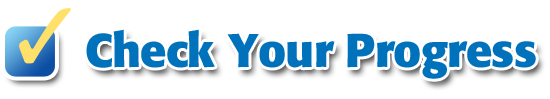 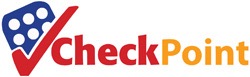 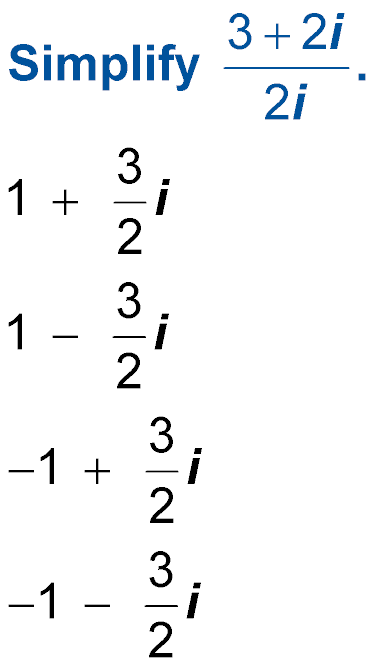 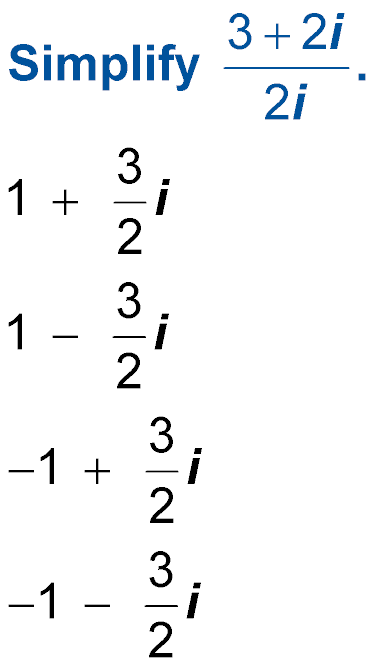 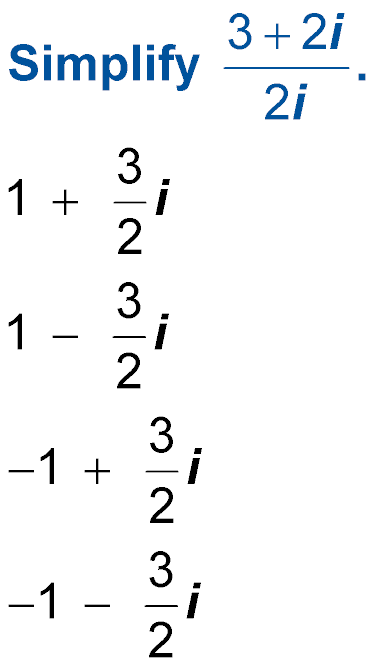 A
B
C
D
Example 7
End of the Lesson